CSE P 501 – Compilers
Inlining and Devirtualization
Hal Perkins
Autumn 2011
12/6/2011
© 2002-11 Hal Perkins & UW CSE
X1-1
References
Adaptive Online Context-Sensitive InliningHazelwood and Grove, ICG 2003
A Study of Devirtualization Techniques for a Java JIT Compiler                                                              Ishizaki, et al, OOPSLA 2000

Slides by Vijay Menon, CSE 501, Sp09
12/6/2011
© 2002-11 Hal Perkins & UW CSE
X1-2
Inlining
long res;

void foo(long x)
{
   res = 2 * x;
}

void bar() {
   foo(5);
}
long res;

void foo(long x)
{
   res = 2 * x;
}

void bar() {
   res = 2 * 5;
}
long res;

void foo(long x)
{
   res = 2 * x;
}

void bar() {
   res = 10;
}
12/6/2011
© 2002-11 Hal Perkins & UW CSE
X1-3
Benefits
Reduction on function invocation overhead
No marshalling / unmarshalling parameters and return values
Better instruction cache locality
Expanded optimization opportunities
CSE, constant propagation, unreachable code elimination, ...
Poor man’s interprocedural optimization
12/6/2011
© 2002-11 Hal Perkins & UW CSE
X1-4
Costs
Code size
Typically expands overall program size
Can hurt instruction cache 
Compilation time
Larger methods can lead to more expensive compilation, more complex control flow
12/6/2011
© 2002-11 Hal Perkins & UW CSE
X1-5
Language / runtime aspects
What is the cost of a function call?
C: cheap,  Java: moderate, Python: expensive
Are targets resolved at compile time or run time?
C: compile time;  Java, Python: run time
Is the whole program available for analysis?
Is profile information available?
12/6/2011
© 2002-11 Hal Perkins & UW CSE
X1-6
When to inline?
Jikes RVM (with Hazelwood/Grove adaptations):
Call Instruction Sequence (CIS) = # of instructions to make call
Tiny (function size < 2x call size):  Always inline
Small (2-5x): Inline subject to space constraints
Medium (5-25x): Inline if hot (subject to space constraints)
Large : Never inline
12/6/2011
© 2002-11 Hal Perkins & UW CSE
X1-7
Gathering profile info
Counter-based:  Instrument edges in CFG
Entry + loop back edges
Enough edges (enough to get good results without excessive overhead)
Expensive - typically removed in optimized code
Call stack sampling
Periodically walk stack
Interrupt-based or instrumentation-based
12/6/2011
© 2002-11 Hal Perkins & UW CSE
X1-8
Object-oriented languages
OO encourages lots of small methods
getters, setters, ...
Inlining is a requirement for performance
High call overhead wrt total execution
Limited scope for compiler optimizations without it
For Java, if you’re going to anything, do this!
But ... virtual methods are a challenge
12/6/2011
© 2002-11 Hal Perkins & UW CSE
X1-9
Virtual methods
class A {
  int foo() { return 0; }
  int bar() { return 1; }
}

class B extends A {
  int foo() { return 2; }
}

void baz(A x) {
  y = x.foo();
  z = x.bar();
}
In general, we cannot determine the target until runtime

Some languages (e.g., Java) allow dynamic class loading:  all subclasses of A may not be visible until runtime
12/6/2011
© 2002-11 Hal Perkins & UW CSE
X1-10
Virtual tables
Object layout in a JVM:
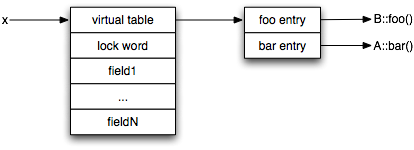 12/6/2011
© 2002-11 Hal Perkins & UW CSE
X1-11
Virtual method dispatch
Source: 
 y = x.foo();
 z = x.bar();
x is the receiver object
For a receiver object with a runtime type of B, t2 will refer to B::foo.
t1 = ldvtable x
t2 = ldvirtfunaddr t1, A::foo
t3 = call [t2] (x)
t4 = ldvtable x
t5 = ldvirtfunaddr t4, A::bar
t6 = call [t4] (x)
12/6/2011
© 2002-11 Hal Perkins & UW CSE
X1-12
Devirtualization
Goal: virtual calls to static calls in compiler
Benefits:  enables inlining, lowers call overhead, better branch prediction on calls
Often optimistic:
Make guess at compile time
Test guess at run time
Fall back to virtual call if necessary
12/6/2011
© 2002-11 Hal Perkins & UW CSE
X1-13
Guarded devirtualization
Guess receiver type is B (based on profile or other information)
Call to B::foo is statically known - can be inlined
But guard inhibits optimization
t1 = ldvtable x
t7 = getvtable B
if t1 == t7
  t3 = call B::foo(x)
else 
  t2 = ldvirtfunaddr t1, A::foo
  t3 = call [t2] (x)
...
12/6/2011
© 2002-11 Hal Perkins & UW CSE
X1-14
Guarded by method test
Guess that method is B:foo outside guard
More robust, but more overhead
Harder to optimize redundant guards
t1 = ldvtable x
t2 = ldvirtfunaddr t1
t7 = getfunaddr B::foo
if t2 == t7
  t3 = call B::foo(x)
else 
  t2 = ldvirtfunaddr t1, A::foo
  t3 = call [t2] (x)
...
12/6/2011
© 2002-11 Hal Perkins & UW CSE
X1-15
How to guess receiver?
Profile information
Record call site targets and / or frequently executed methods at run time
Class hierarchy analysis
Walk class hierarchy at compile time
Type analysis
Intra / interprocedural data flow analysis
12/6/2011
© 2002-11 Hal Perkins & UW CSE
X1-16
Class hierarchy analysis
Walk class hierarchy at compilation time
If only one implementation of a method (i.e., in the base class), devirtualize to that target
Not guaranteed in the presence of class loading
Still need runtime test / fallback
12/6/2011
© 2002-11 Hal Perkins & UW CSE
X1-17
Flow sensitive type analysis
Perform a forward dataflow analysis propagating type information.
At each use site, compute the possible set of types.
At call sites, use type information of receiver to narrow targets.
A a1 = new B();
a1.foo();

if (a2 instanceof C)
  a2.bar();
12/6/2011
© 2002-11 Hal Perkins & UW CSE
X1-18
Alternatives to guarding
Guarding impose overheads
run-time test on every call, merge points impede optimization
Often “know” only one target is invoked
call site is monomorphic
Alternative: compile without guards
recover as assumption is violated (e.g, class load)
cheaper runtime test vs more costly recovery
12/6/2011
© 2002-11 Hal Perkins & UW CSE
X1-19
Recompilation approach
Optimistically assume current class hierarchy will never change wrt a call 
Devirtualize and/or inline call sites without guard
On violating class load, recompile caller method
Recompiled code installed before new class
New invocations will call de-optimized code
What about current invocations?
12/6/2011
© 2002-11 Hal Perkins & UW CSE
X1-20
Preexistence analysis
Idea: if the receiver object pre-existed the caller method invocation, then the call site is only affected by a class load in future invocations.
If new class C is loaded during execution of baz, x cannot have type C:
void baz(A x) {
  ...
  // C loaded here
  x.bar();
}
12/6/2011
© 2002-11 Hal Perkins & UW CSE
X1-21
Code-patching
Pre-generate fallback virtual call out of line
On invalidating class load, overwrite direct call / inlined code with a jump to the fallback code
Must be thread-safe!
On x86, single write within a cache line is atomic
No recompilation necessary
12/6/2011
© 2002-11 Hal Perkins & UW CSE
X1-22
Patching
t3 = 2 // B::foo
next:
  ...

fallback: 
  t2 = ldvirtfunaddr t1, A::foo
  t3 = call [t2] (x)
  goto next
goto fallback
12/6/2011
© 2002-11 Hal Perkins & UW CSE
X1-23